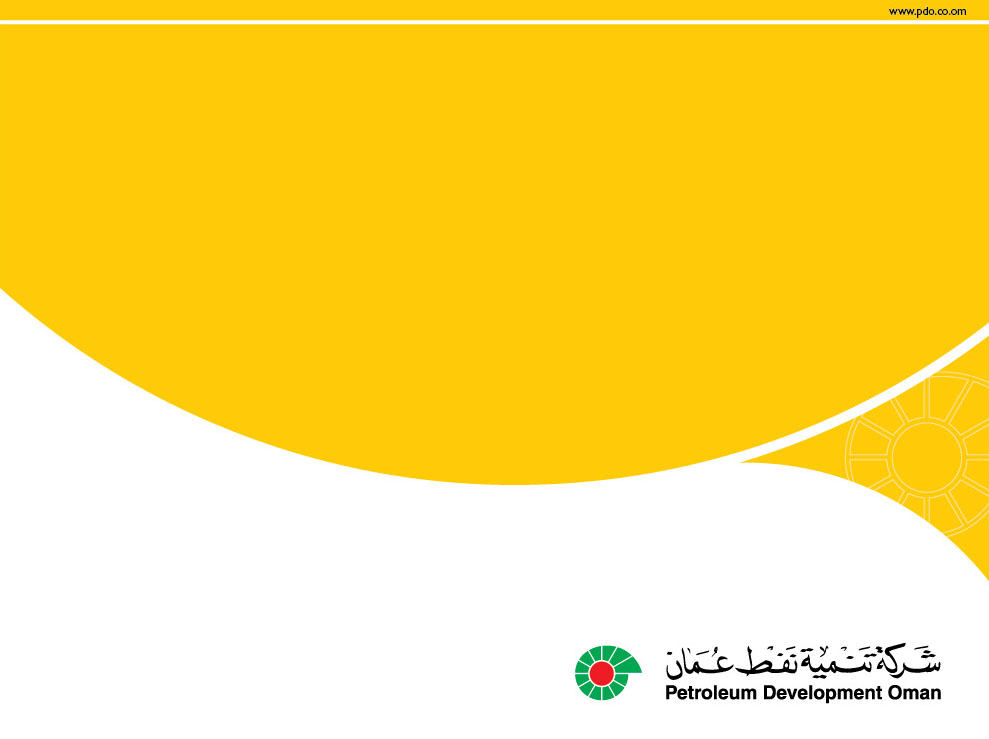 Be Safe during Eid Holidays
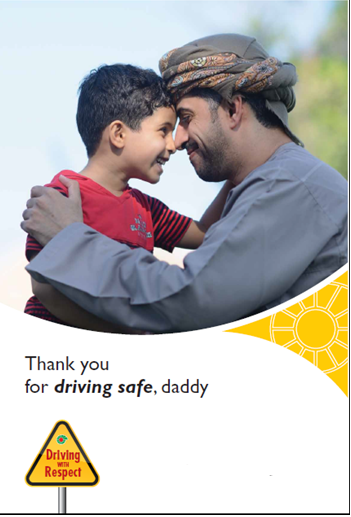 You are responsible for their smile!
You deserve Eid enjoyment
The Eid celebration is about 
having great times with family & friends which can be achieved by
 proper and safe planning for Eid activities, and safe driving behaviors on roads
Safe driving behaviours
Getting adequate rest prior to any trip to avoid fatigue.
 Performing a vehicle pre-trip inspection (tyre, lubricants, coolant, belts, battery, lightning…etc).
 Wearing a seat belt and ensuring passengers do so.
 Complying with safe driving speed limits.
 Stopping  vehicle if using a mobile phone.
 Keeping a safe distance from the vehicle in front on the road.
 Remaining alert and respecting other road users.
Eid accidents main factors
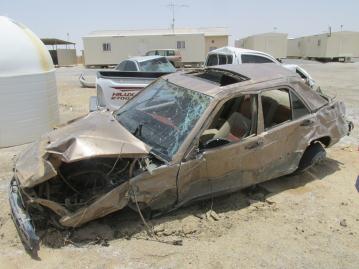 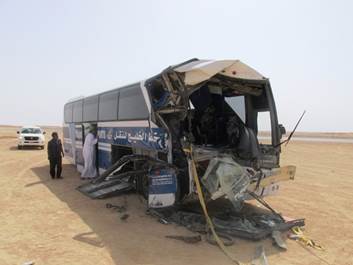 Speeding & not paying attention
Tiredness and Fatigue
Learn from others mistakes and do not repeat them
 Take sufficient rest and be careful while driving for your own safety as well as other road users
Speeding
Remember that..
Your own driving behaviour 
is the 
most important factor
 that influences your risk management
 on the road.
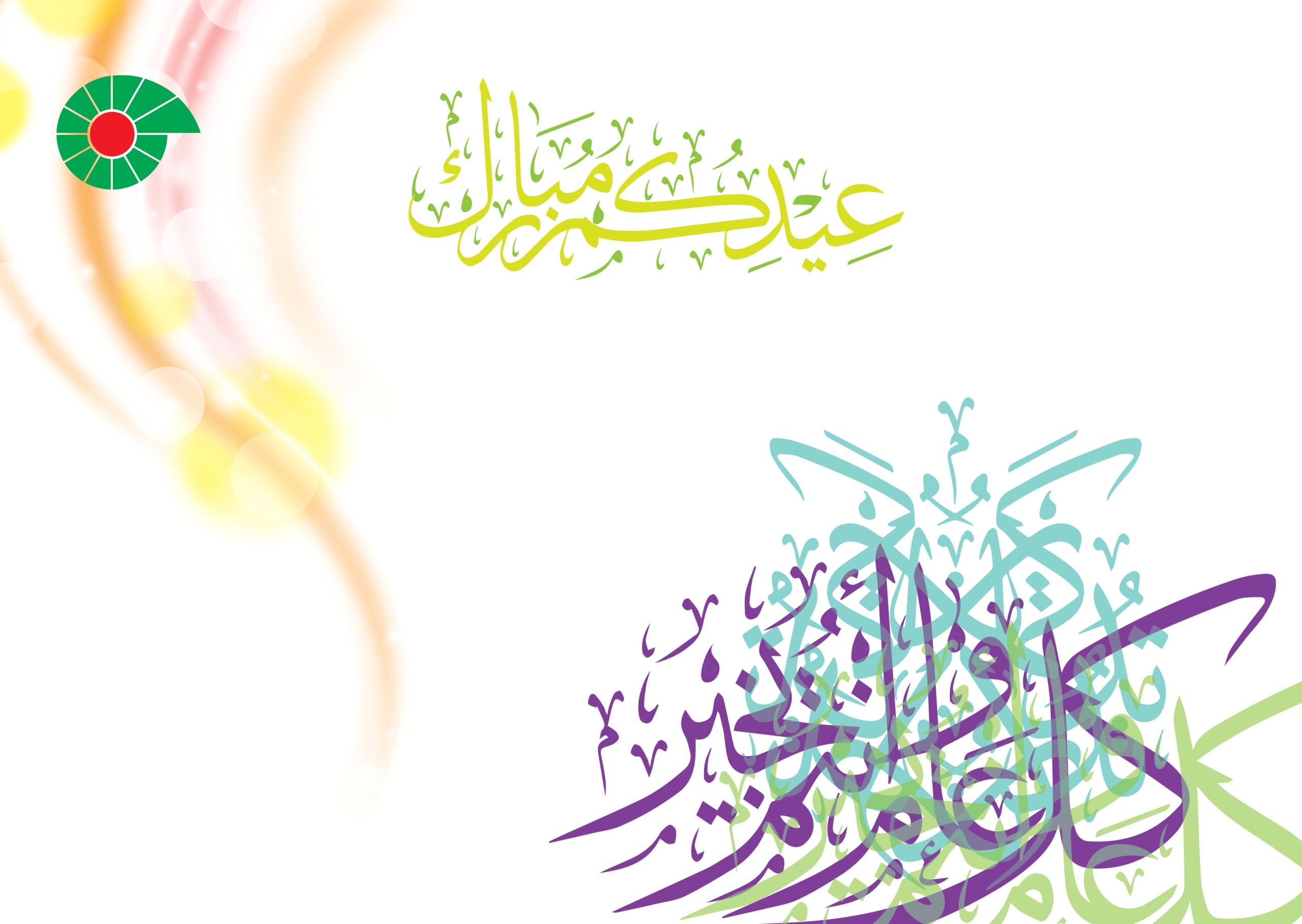